Товарные знаки 
в цифровую эпоху
Под товарным знаком понимается обозначение, служащее для индивидуализации товаров юридических лиц или индивидуальных предпринимателей, на которое признается исключительное право.

В цифровую эпоху создание и защита товарных знаков становятся все более сложными процессами. С развитием интернета и глобализацией торговли, товарные знаки сталкиваются с новыми вызовами и возможностями.
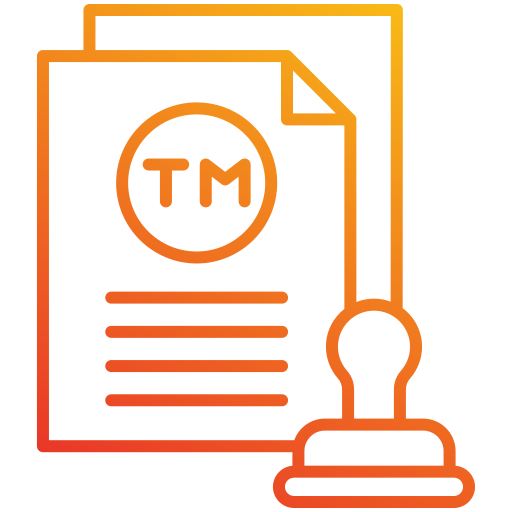 Возникают новые типы товарных знаков, связанные с цифровыми технологиями и услугами, такие как приложения для мобильных устройств или облачные сервисы. 

Владельцам товарных знаков необходимо соблюдать 
современные положения о защите интеллектуальной собственности и адаптировать свои стратегии к изменяющемуся цифровому ландшафту.
Основные аспекты товарных знаков в цифровую эпоху:
01
02
Защита авторских прав
Регистрация товарных знаков
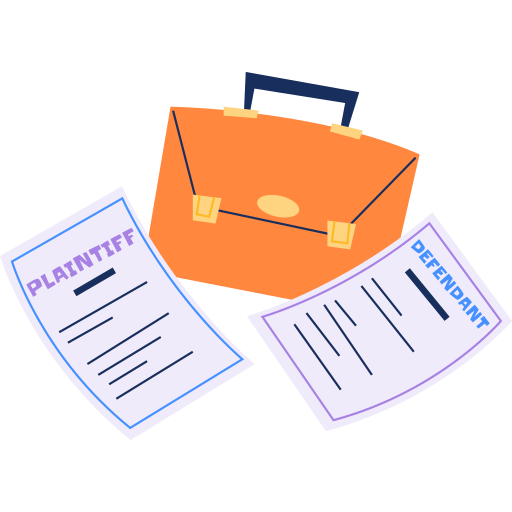 03
04
Недобросовестная конкуренция
Пиратство и нарушение авторских прав
Товарный знак как средство 
индивидуализации становится важным 
инструментом, позволяющим участнику 
рынка достигать ситуации, когда 
потенциальный приобретатель 
производимой им продукции будет иметь 
возможность выделить первого среди 
прочих производителей аналогичной 
продукции (индивидуализировать).
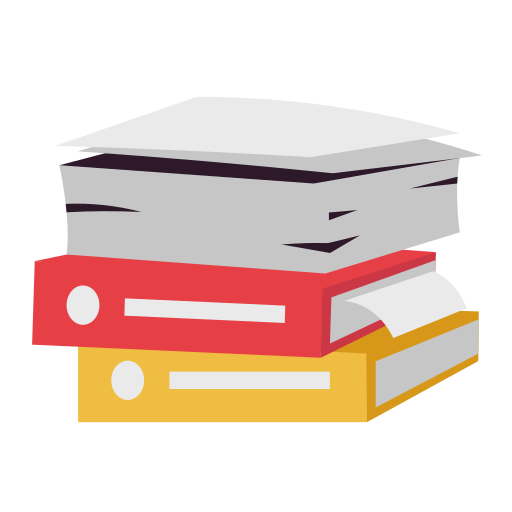 Виды товарных знаков:
Звуковые
Комбинированные
Словесные
Цветовые
Изобразительные
Объемные
Вместе с тем существуют ограничения на то, 
что не может быть товарным знаком:
Государственные символы и знаки

2.    Наименования международных и межправительственных организаций, их символы и знаки

3.    Общепринятые символы и  обозначения

4.    Элементы обозначения товаров, вошедшие во всеобщее употребление

5.    Сведения, вводящие потребителя в заблуждение

6.    Обозначения, схожие с уже зарегистрированными товарными знаками
Необходимо провести различие между такими понятиями, как товарный знак, торговая марка, бренд и логотип.
Бренд
Товарный знак
Торговая марка
Логотип
Защита товарного знака 
в  эпоху   цифровизации
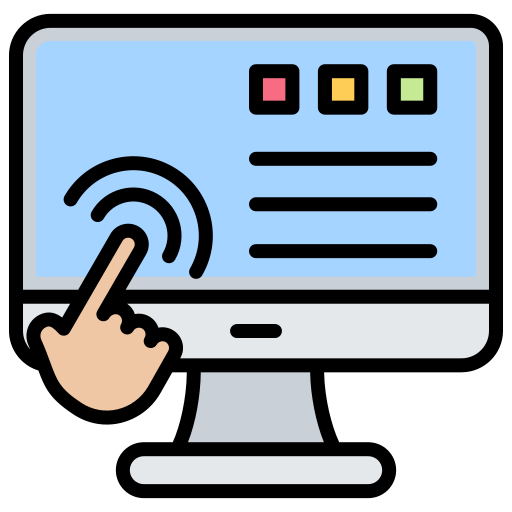 Нелегальное использование  логотипов и брендов
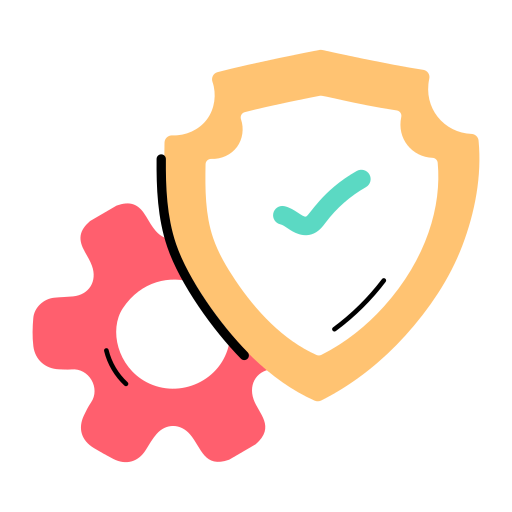 Подделка товаров
Доменные споры
Мониторинг интернета. Это процесс постоянного отслеживания и анализа различных платформ и ресурсов в интернете, где могут быть использованы или нарушены товарные знаки.
Регистрация доменных имен. Это процесс получения права на использование уникального адреса в интернете, который соответствует или связан с товарным знаком.
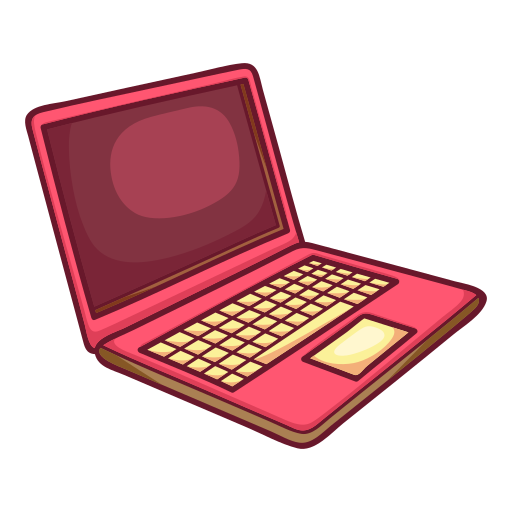 Плюсы регистрации товарного знака
- возможность выхода на маркетплейсы: товарный знак, принадлежащий конкретному производителю, выделяет его товары и услуги на фоне остальных предложений;
-   возможность размещения знака на вывесках и наружной рекламе, что повышает его узнаваемость и укрепляет ассоциации потребителей с конкретным производителем, способствуя формированию бренда;
-   защита от подделок, поскольку ст. 1515 ГК РФ предусматривает ответственность за незаконное использование товарного знака;
Обращение к суду или альтернативным механизмам разрешения споров. Это последний шаг, который может предпринять компания, если она столкнулась с серьезным нарушением своих прав на товарный знак в интернете, и не смогла добиться удовлетворительного результата путем переговоров или соглашения с нарушителем.
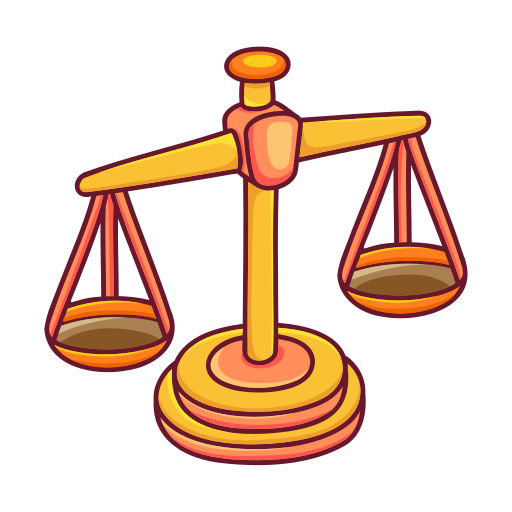 Борьба с контрафакцией: в цифровой экономике контрафакция является серьезной проблемой, поэтому важно принимать меры по борьбе с ней.
Борьба с недобросовестной конкуренцией: наконец, необходимо следить за недобросовестной конкуренцией в цифровой среде.
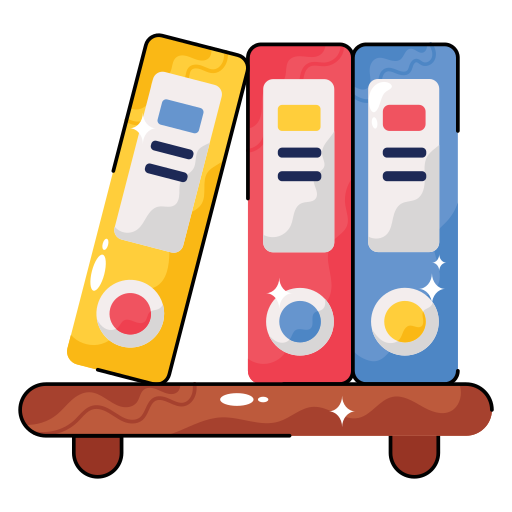 Примеры конкретных дел, 
связанных с защитой 
товарного знака в эпоху 
цифровизации
Для признания товарного знака общеизвестным необходимо выполнение следующих условий:
Обозначение интенсивно используется.

2.    Товарный знак широко известен на территории России.
  
3.  Потребители идентифицируют товарный знак в отношении товаров заявителя.
Специфика владения общеизвестным товарным знаком
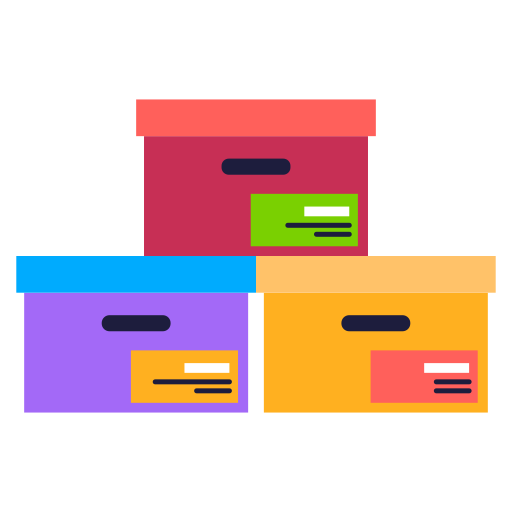 Бессрочный срок охраны обозначения.




Расширение объема правовой охраны с распространением на товары, 
неоднородные с теми, в отношении которых обозначение признано общеизвестным.
Примеры конкретных дел по рассмотрению заявлений о признании товарных знаков общеизвестными на территории 
Российской Федерации
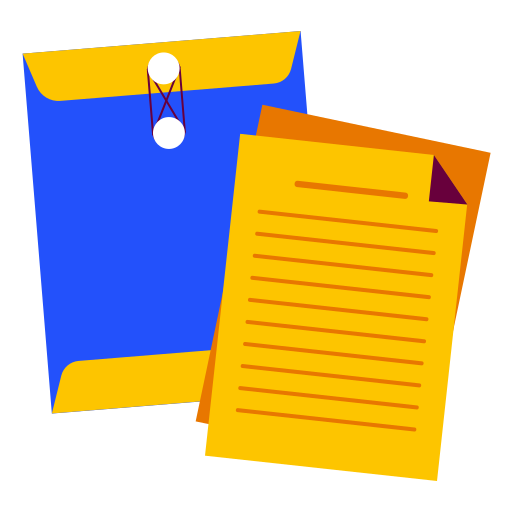 1.Постановление Суда по интеллектуальным правам от 30.03.2015 по делу № СИП-10/2014: 
«Суд посчитал, что товарные знаки „Яндекс“ и „Яндекс.Браузер“ являются общеизвестными в Российской Федерации, и отказал в признании недействительным решения Роспатента о регистрации товарного знака „Яндекс.Браузер“.
 
2. Постановление Суда по интеллектуальным правам от 23.09.2016 по делу № А40-145298/2015: 
«Суд признал, что словесный элемент „VIBER“ является общеизвестным товарным знаком на территории Российской Федерации, и отклонил иск о нарушении прав на товарный знак».
 
3.Постановление Суда по интеллектуальным правам от 06.06.2022 по делу №А40-204146/2021: 
«Суд пришел к выводу, что обозначение „VK“ является общеизвестным товарным знаком в Российской Федерации и отказал в удовлетворении требования о прекращении его использования».
Товарный знак как объект оценки в целях его коммерциализации
Товарный знак может быть объектом оценки при коммерциализации, то есть при продаже, покупке, передаче прав на использование или других сделках. Оценка товарного знака проводится с целью определения его рыночной стоимости.
В России оценка товарного знака может проводиться как государственными организациями, так и частными компаниями, имеющими лицензию на осуществление оценочной деятельности. При оценке товарного знака учитываются такие факторы, как его узнаваемость, рыночное положение, конкурентные преимущества, затраты на создание и регистрацию, а также потенциальная прибыль от его использования.
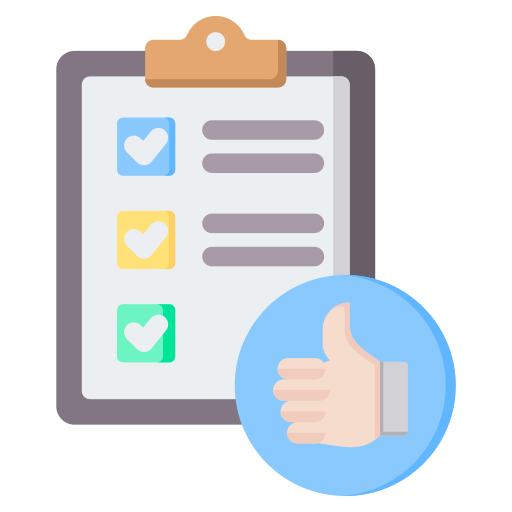 Оценка товарного знака может проводиться с целью
определения стоимости франшизы
привлечения инвестиций в компанию
продажи или покупки товарного знака
страхования товарного знака
оценки ущерба от нарушения прав на товарный знак
При оценке товарного знака учитываются такие факторы, как:
– узнаваемость товарного знака;– рыночная доля;– наличие зарегистрированных лицензий и соглашений о франчайзинге;– история использования товарного знака;– перспективы развития рынка для данного товарного знака;– конкурентная среда;– затраты на поддержание и развитие товарного знака.
В условиях цифровизации товарный знак становится все более важным элементом бизнеса. 
Он помогает защитить интеллектуальную собственность компании и способствует ее узнаваемости на рынке.
Пиратство - незаконный сбыт копий компьютерных программ и игр, музыки, фильмов и т.д. с целью получения выгоды. Но применяется термин и шире, для обозначения любого нарушения авторского права (взлом, хранение, распространение, в том числе, перепродажа легально приобретенной копии, несанкционированная передача).
Плагиат -  относится к категории правонарушений и представляет собой особую форму нарушения интеллектуальных прав, суть которого состоит в присвоении авторства на чужое произведение.
Объекты интеллектуальной собственности:
1) произведения науки, литературы и искусства; 
2) программы для электронных вычислительных машин (программы для ЭВМ);
3) базы данных; 		4) исполнения;
5) фонограммы; 		6) сообщение в эфир или по кабелю радио- или телепередач;
7) изобретения; 		8) полезные модели;
9) промышленные образцы; 	10) селекционные достижения;
11) топологии интегральных микросхем; 12) секреты производства (ноу-хау);
13) фирменные наименования; 	14) товарные знаки и знаки обслуживания;
15) наименования мест происхождения товаров; 16) коммерческие обозначения.
Способы защиты интеллектуальных прав:


1) Административно-правовая защита интеллектуальной собственности

2) Гражданско-правовая защита интеллектуальной собственности

3) Уголовно-правовая защита интеллектуальной собственности
Использование товарных знаков в составе цифровых продуктов.
Товарные знаки в поисковых сервисах
Товарные знаки в составе доменных имен.